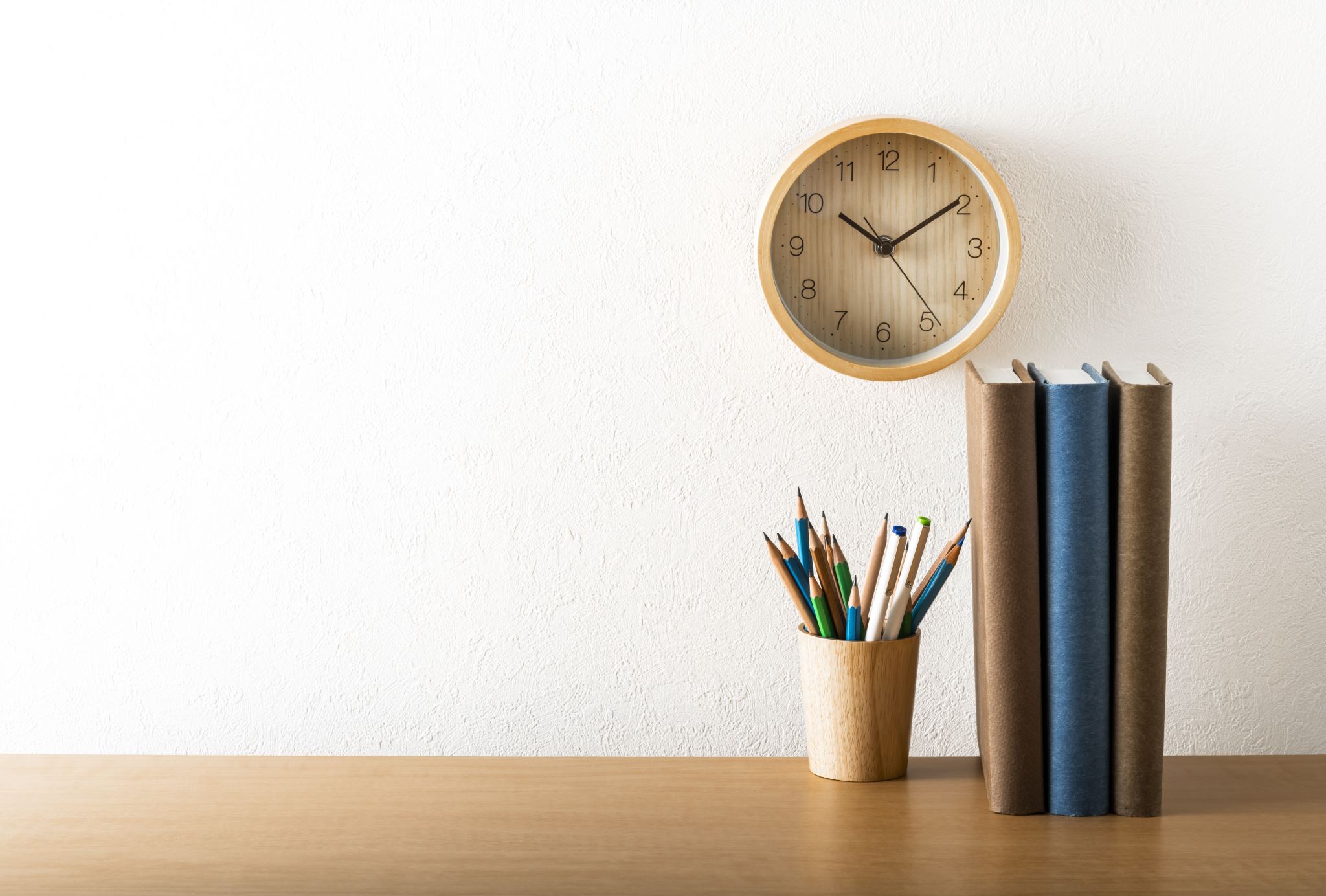 Pastor to PastorPastors & Companions, Licensed Ministers, & Lay Ministers
Great Lakes Ministries
September 14, 2024
Harvest Time Worship
Burbank, IL

September 21, 2024
Harvest Worship Center
Taylor, MI

October 5
Christ Tabernacle
Sheridan, IN
9:30 a.m. to 2:30 p.m.